Speciální pedagogika osob s narušenou komunikační schopností 3
Jabok, 2022
Opožděný vývoj řeči (OVŘ)
Co ovlivní fyziologický vývoj řeči? 
Genetika
Smyslová postižení 
Intelekt 
Nerovnoměrný psychomotorický vývoj 

Sociální prostředí 
(kojenecký ústav, dětské domovy)

Kdy bude terapie účinná? 
- Včasný záchyt 
Edukace rodičů o správném přístupu k vývoji řeči dítěte
 
Diferenciální diagnostika
Logopedie –vědní obor
Spolupracující obory: 

Pedagogové – elementaristé, SPPG, PPP, SPC, MŠ
Psychologové  - kliničtí, PPP, SPC

Pediatři
Psychiatři
Neurologové
Foniatři, ORL lékaři
Fyzioterapeuti, ergoterapeuti

Raná péče

Fonetika, lingvistika
Systém logopedie v ČR
Studium
Rezorty – zdravotnictví – pacienti 
              - školství –  děti a žáci - MŠ, ZŠ,  speciální školy
              - sociální služby 

Další vzdělávání
Neurovývojové poruchy
Jeden ze současných diagnostických materiálů klasifikuje NVP:

1) mentální postižení 
2) komunikační poruchy 
3) poruchy autistického spektra
 4) ADHD 
5) specifickou poruchu učení 
6) poruchy motoriky
 a další specifikované a nespecifikované NVP a kombinace
Řeč jedinců s MP
Etiologie –vnitřní    x    - vnější

Projevy – snížení kognitivních ,řečových, pohybových a sociálních funkcí (Valenta, Mueller,2003), trvalý stav
 
Stupně postižení a stav řeči:
LMP
Středně těžká LMP
Těžká LMP
Hluboká LMP
Projevy na řeči: slovní zásoba, tvoření vět, artikulace , huhňavost, tumultus

Řečový vývoj opožděn, omezen

Diferenciální dg
Vývojová dysfázie
Není problém řeči, ale jazyka
 Etiologie
Genetika
Anomálie v buněčných vrstvách raného prenatálního vývoje

Projevy
Kognitivní funkce
 (paměť, pozornost, řečové funkce, rychlost myšlení, schopnost pochopení informací, komunikace ,  aj)
Exekutivní funkce 
(posuzování a řešení problémů, plánování, organizování )

Rozdělení

Řečové projevy – jazykové roviny
Komunikace dětí s PAS
Diferenciální dg

Etiologie

Projevy v komunikaci a v chování:
- echolálie (automatické a nefunkční opakování slov, vět)
- perseverace (opakování pokynů, otázek, reklam) 
užití tzv. vlastního žargonu (žvatlání bizarních a zkomolených slov)
nevyhledávání očního kontaktu
absence sdílené pozornosti
stereotypní chování
fascinace předměty 
nežádoucí chování
Narušená komunikační schopnost ve filmu
Autismus – Rainman,  Temple Grandin, Forrest Gump, Kód enigmy, Big ben theorie, Mladý doktor, Vyjímeční

Balbuties- Králova řeč

Mentální retardace – Jmenuji se Sam, Requiem pro panenku

Tělesné postižení – Uvnitř tančím, Teorie všeho, Nedotknutelní , Už zase skáču přes kaluže, Maudie 

Sluchové postižení .- Bohem zapomenuté děti

Hluchoslepota – Příběh Marie

Alzheimer Stále jsem to já, Zápisník jedné lásky
Výslovnost – O princezně, která ráčkovala
Poruchy plynulosti řeči
Balbuties

Etiologie – dědičnost, orgánové změny, vnější prostředí (neurotizace, psychotraumata)

Dispozice – spouštěcí faktor

Projevy 

Tumultus sermonis
Palatolalie
Etiologie – kombinace vnějších  a vnitřních vlivů, dědičnost, postižení plodu v nejranějším vývojovém stádiu

Projevy
Rinolálie, porucha artikulace, porucha srozumitelnosti řeči
Psychosociální dopad
Afázie
Získané narušení komunikační schopnosti na organickém podkladě (CMP, úrazy, nádory, zánětlivá onemocnění, degenerativní onemocnění)
Postihuje fce receptivní, zpracování informací, expresivní fce 
Projevy – dle diagnostických oblastí: 
-Spontánní řeč (fluence x nonfluence
poruchy rozumění
 anomie, neologismy, perseverace
čtení, psaní, počítání
Dysartrie
Napříč věkovými skupinami

Etiologie – narušení CNS v pre-, peri- postnatálním období, ve zralejším věku

Projevy

Komorbidita

								Mutismus
Elektivní, neurotický, traumatický, situační x postižení v dospělém věku 
Pro efektivní terapii nutno vyloučit orgánové postižení, multidisciplinární přístup
Vady sluchu
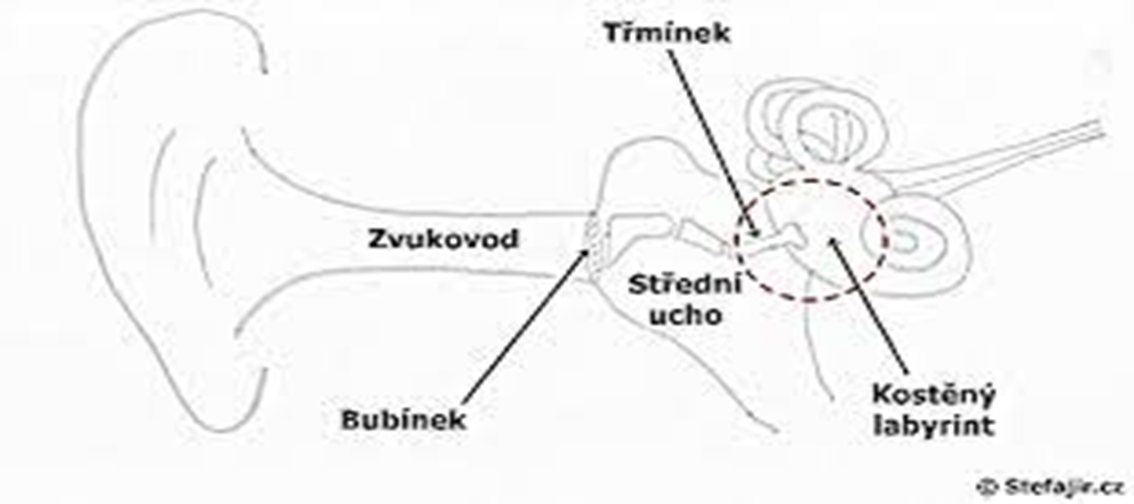 Převodní 
Percepční 
Centrální
Rozvoj sluchové percepce
Vnímání

Rozumění (zvuk +předmět, slovo a obrázek, věta a obrázek)

Diferenciace (v řeč. dovednostech – výslovnost, čtení , psaní

Paměť (školní dovednosti)


Rytmizace, fonematický sluch, fonologické uvědomování, SAS, rýmování